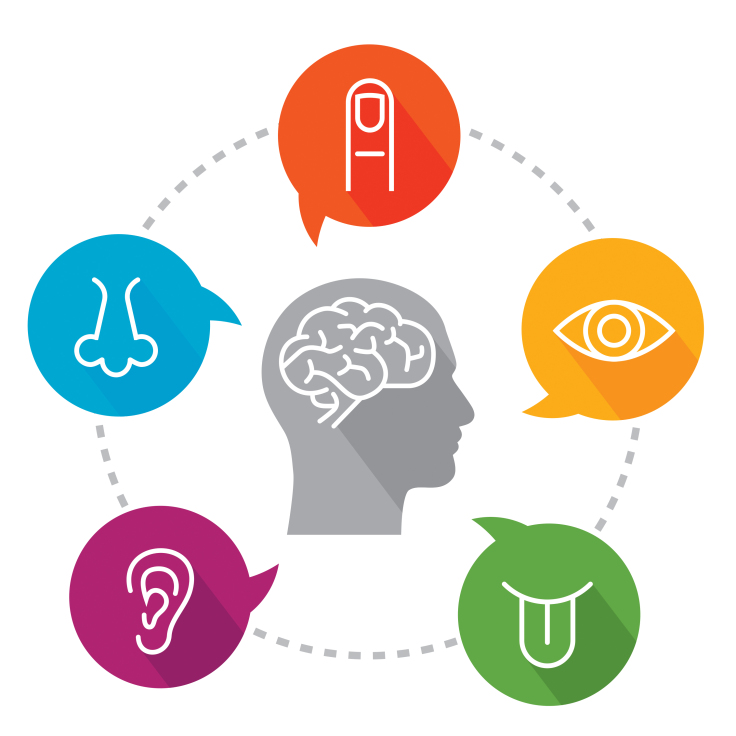 Sensory Processing Disorder
Objectives
Describe some of the signs, symptoms, and manifestations of SPD, and how they are often misread as other disorders
List 4-5 center-wide strategies that can be used to address/support SPD-related manifestations such as “feeling overwhelmed,” or “having difficulty concentrating.”
Identify at least 2-3 possible functional limitations and/or barriers resulting from SPD.
Describe the difference between “hypersensitivity” and “hyposensitivity” as it relates to sensory stimulation.
Develop 2-3 possible accommodations for SPD-related functional limitations.
2
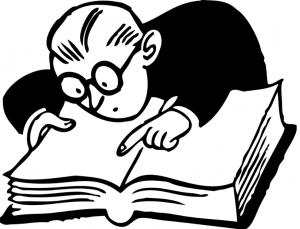 Background
Definitions, Manifestations and 
Functional Limitations
3
Poll
Are you familiar with Sensory Processing Disorder?
4
Sensory Processing Disorder (SPD) Defined
Sensory Processing Disorder (SPD), formerly known as Sensory Integration Dysfunction, refers to a condition in which the brain has trouble receiving, organizing, and responding to information that comes in through the senses. 
In other words, It is an inability  to use information received through the senses in order to function smoothly in daily life. Kranowitz, Carol: The Out of Sync Child, 2005, p.9
5
[Speaker Notes: In other words, the central nervous system is ineffective in processing sensory-related information.]
8 Sensory Systems
Sensory Integration is the process your central nervous system goes through when it takes information in from your body’s 8 senses, processes that information, and then responds accordingly.
Auditory - sound/hearing
Visual - sight
Olfactory - smell
Gustatory - taste
Tactile - touch
Vestibular - movement
Proprioception - input from muscles and joints
Interoception - internal sensors indicating physiological conditions
6
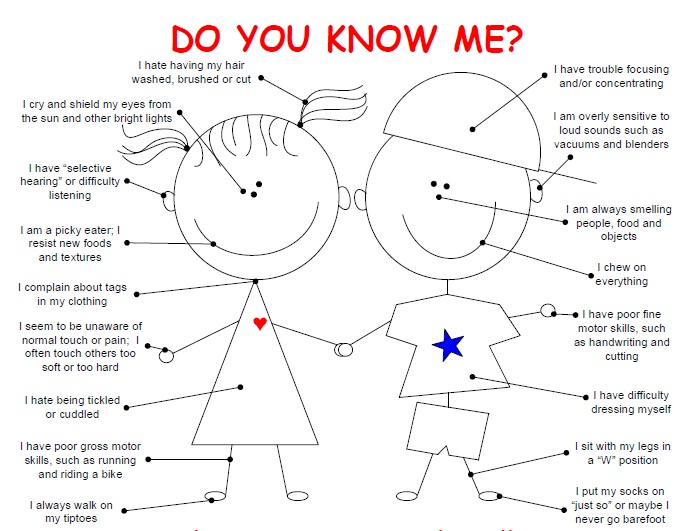 7
Although not yet recognized officially (for example, in the DSM-5), Sensory Processing Disorder can be identified and categorized by an occupational therapist with advanced training in sensory processing and integration.
Sensory Processing Disorder (SPD)
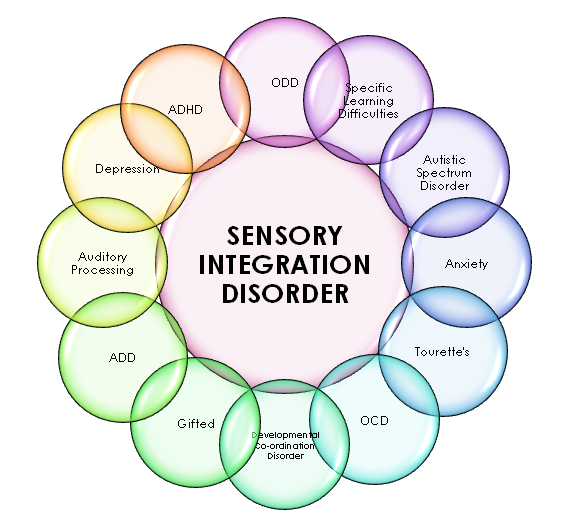 It is not one specific disorder but rather an umbrella term to cover a variety of neurological disabilities.  There are 3 main subtypes:
Sensory Modulation Disorder
Sensory Discrimination Disorder
Sensory-Based Motor Disorder

Kranowitz, C., p.10
It is still debated as to whether SPD is actually an independent disorder or the observed symptoms of various other, more well-established, disorders.
8
[Speaker Notes: In other words, the central nervous system is ineffective in processing sensory-related information.]
9
Sensory Modulation
10
[Speaker Notes: A student could by hypersensitive in some areas of sensory processing and hyposensitive in others.  There can be variations in the type/level of sensitivity.]
Sensory Modulation (cont.)
11
Sensory-based Motor
12
Sensory Discrimination
13
The resulting manifestations from SPD should not be viewed as willful behavioral challenges but recognized as functional limitations that may require accommodations in order for the student to be able to access and participate in the Job Corps program.
14
How Individuals with SPD Describe their Experiences?
“During an auditory overload, just about every sound can feel like someone took a microphone to it and set it on full blast.” — Chelle Neufeld
 “Sometimes it just feels like you need everything around you to pause… It’s like a bunch of things occurring while a bunch of other things are approaching at the same time — like a spinning room.” — TwoMlln Thghts AndCntg
https://themighty.com/2016/02/people-explain-what-sensory-overload-feels-like/
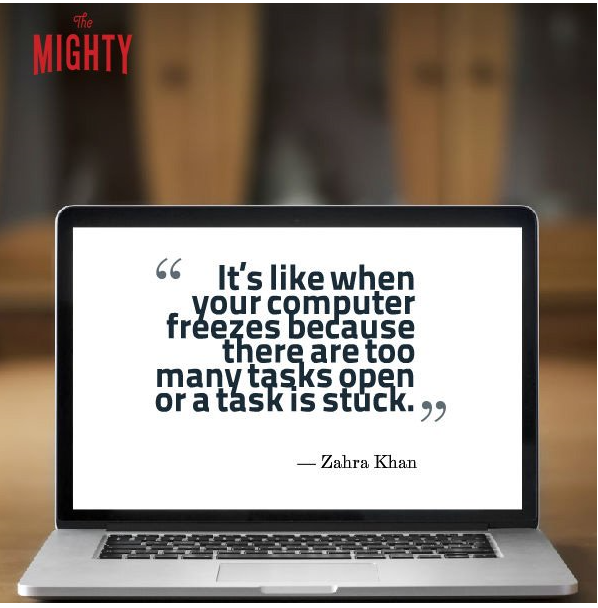 15
16
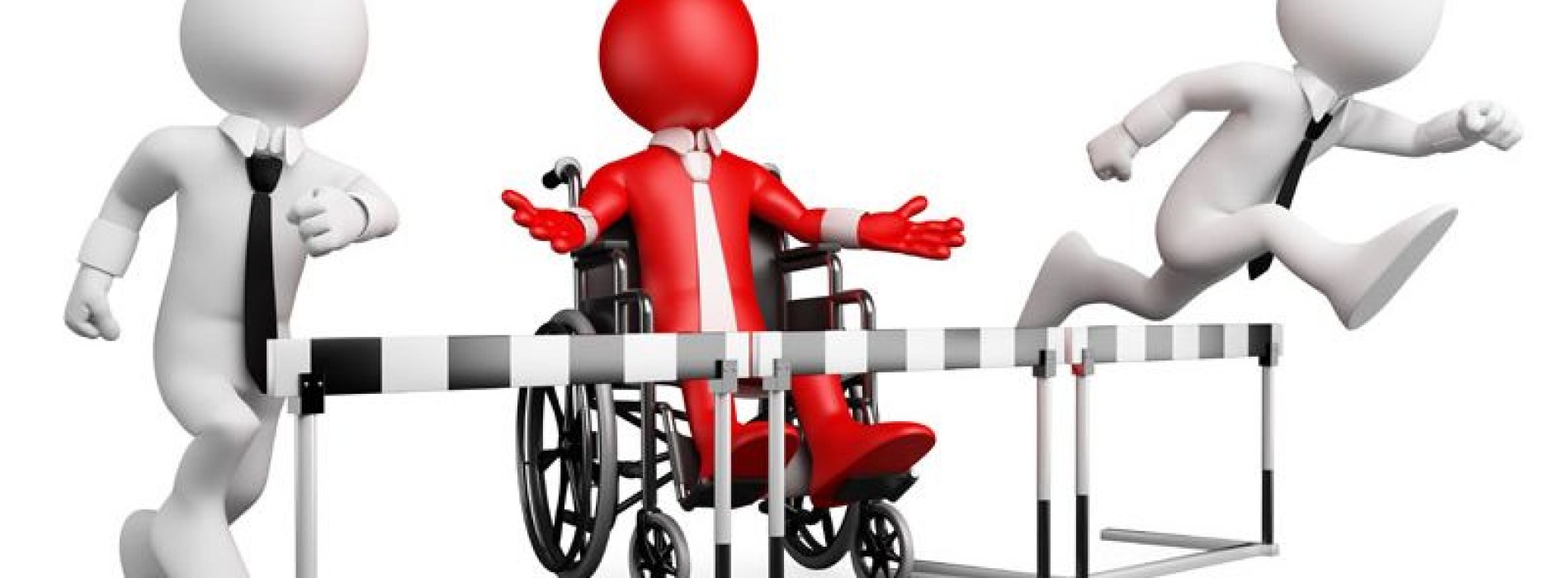 Accommodations
Supporting Students who have SPD
17
Let’s Recap – Functional LimitationsExamples
Although there are numerous manifestations and resulting functional limitations that may be related to SPD, we certainly see some more commonly than others in the Job Corps setting:
loud noises that may result in the student experiencing physical pain.  These responses might be triggered by fire alarms, bells that signal class changes, crowds of people talking simultaneously, etc.  
touch that may result from skin exposure to various types of clothing fabric or to the tags in clothing, to others brushing physically by the individual perhaps in a crowded hallway during class changes, or from light or unexpected touch such as someone placing a hand on the person’s shoulder to gain their attention.
various types of lighting which may result in the individual experiencing dizziness, headaches, nausea and/or an inability to focus.  
various types of food textures, smells, etc. which may result in the individual becoming nauseous or physically ill.
18
[Speaker Notes: In other words, the central nervous system is ineffective in processing sensory-related information.]
How might you accommodate these functional limitations?
Clothing sensitivities
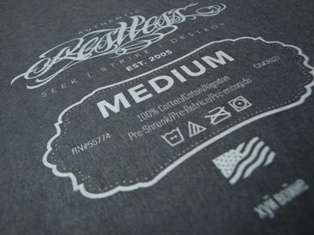 Soft cotton uniforms
Tagless clothing
Shoes?
What about linens?  Could they be an issue?
Soft cotton linens
Hypoallergenic type washing detergent to eliminate smells
19
How might you accommodate these functional limitations?
Noise Sensitivies
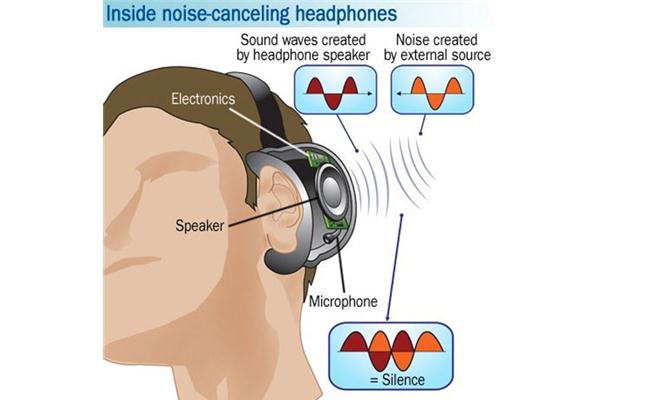 Noise cancelling headphones or the use of appropriate music if the individual can better focus with that ONE sound
White noise may be irritating as well
Taking frequent breaks to a quiet place 
Dorm room placement at end of hall or away from higher areas of traffic (not near the main exit or the shower/bathroom)
Alternate lunch break or allowed to take food to an alternate location
20
How might you accommodate these functional limitations?
Hypersensitive to Touch
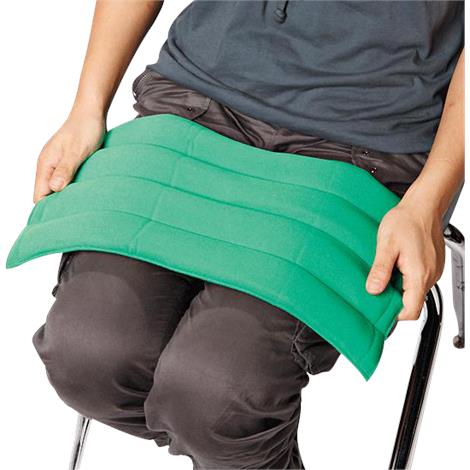 Leave classroom 5 minutes before bell rings to go to next class
Use weighted objects to “calm” the nervous system (can take 20 minutes or so for the proprioceptive system to respond to having the weights)
Use cues (verbal or non-verbal) to get the student’s attention rather than using touch
21
How might you accommodate these issues related to sensory processing challenges?
Hygiene Management
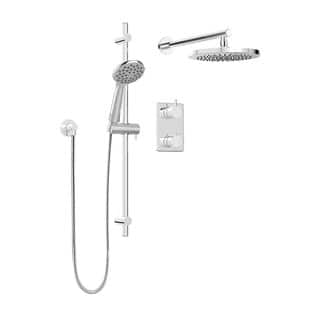 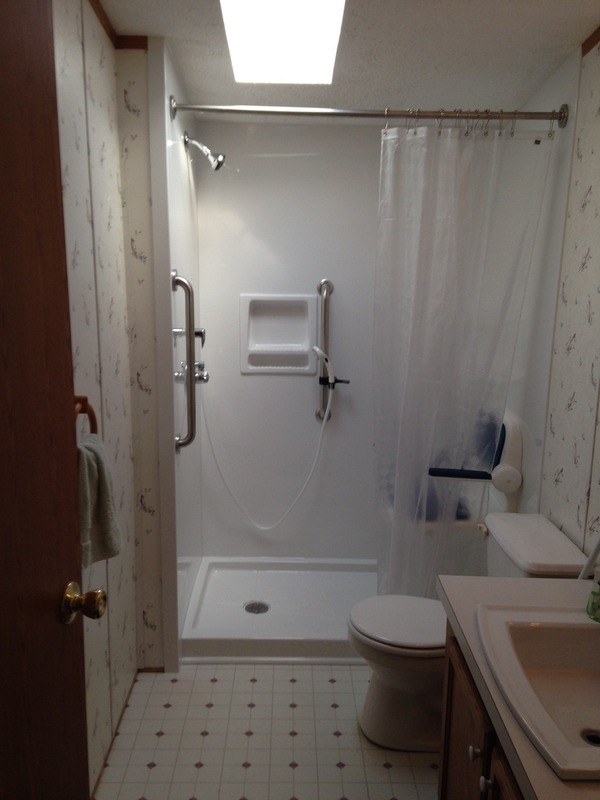 Adjust the shower spray to a lower pressure; add a handheld spray want
Provide perfume-free towels
Provide appropriate shower chair, safety bars if balance is an issue
Make a visual schedule of the morning and evening hygiene routines; Adults with organizing issues report that visual schedules still assist them
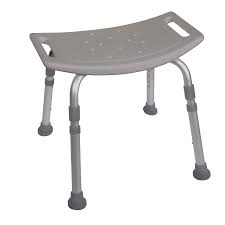 22
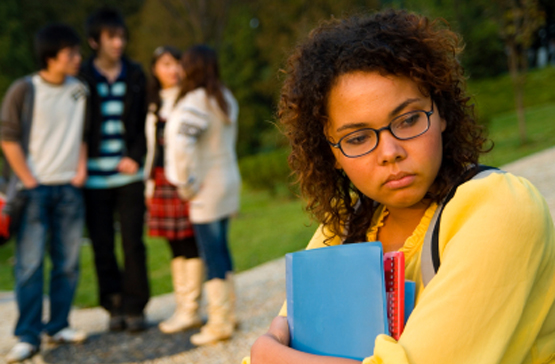 Studying and focusing on assignments is difficult for Claire as she can hear each separate conversation in the room – simultaneously.
Crowded rooms or large groups feel overwhelming generally.
The smell of perfumes, body lotions, cologne make her nauseous.
The tapping of classmate’s pencils on their desks, if frequent, makes her feel like her skin is crawling.
Claire feels ashamed about her struggles to cope.
Claire – Case Study
23
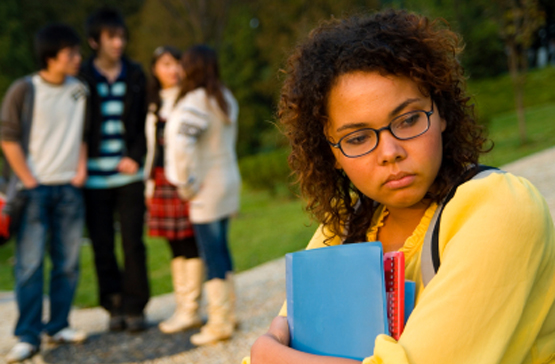 Always ask the student what their needs might be or about things that have helped them in the past.
Smell distractions
Crowded space(s)
Noise distractions
What can the RAC do about the expression of feeling ashamed?
What are the areas that the RAC needs to address/discuss with Claire?
24
What are some accommodations the RAC likely should discuss with Claire?
Smell distractions
Use of passes for breaks to get fresh air
Use air purifiers
Perfume free soaps, laundry detergents
Offer Claire a mask (like a disposable medical-type one) she can wear when the smell is bothering her
Crowded space(s)
Seating arrangement modified not to exclude but to minimize feeling crowded (i.e., maybe small group clusters) 
Assign seat toward the back of the room out of the traffic flow
Could also be to position away from smell distractions
Use of pass for breaks to get some fresh air and reduce built up anxiety; to get some movement
Do you notice any patterns or similarities in the accommodations possibly needed in this scenario?

Note that a few of the same accommodations can potentially assist the individual with managing multiple functional limitations that are impeding her in the Job Corps environment.
25
What are some accommodations the RAC likely should discuss with Claire?
Noise distractions
Noise cancelling headsets
Seating arrangement – see Crowded spaces above
Phone apps for soothing sounds, noise reduction
What can the RAC do about the expression of feeling ashamed?
Refer to the CMHC
Assign a mentor
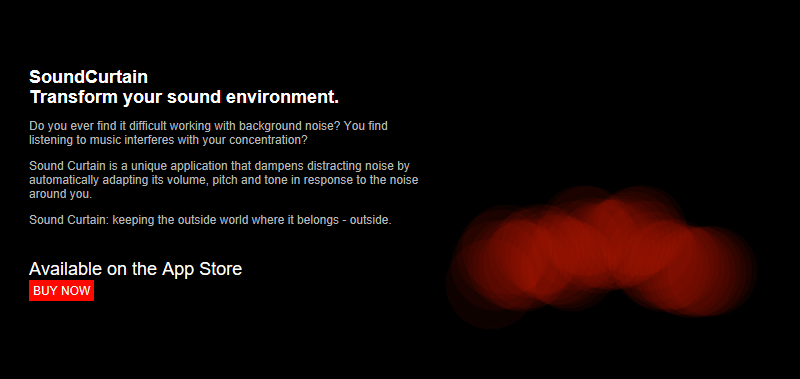 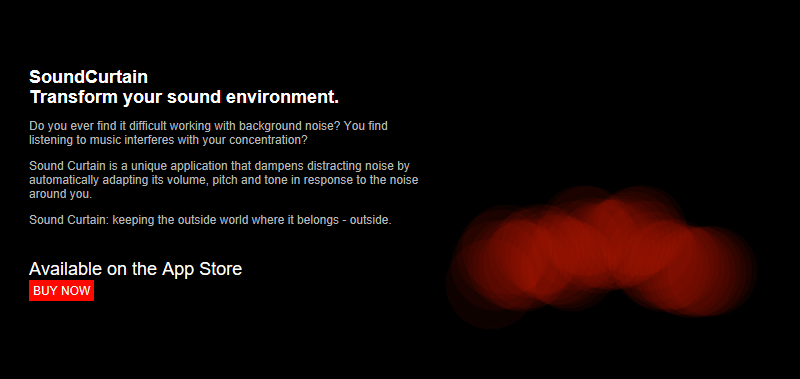 http://www.futureacoustic.com/soundcurtain/
26
Kranowitz, C., p. 236
Individuals with SPD Using It to Develop Appropriate Career Paths
27
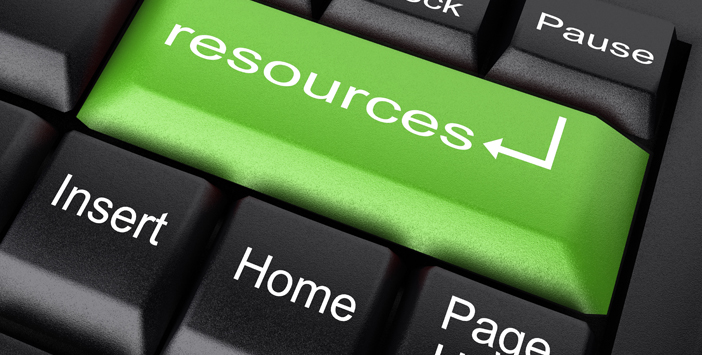 SPD Resources
28
The Out of Sync Childhttps://out-of-sync-child.com/
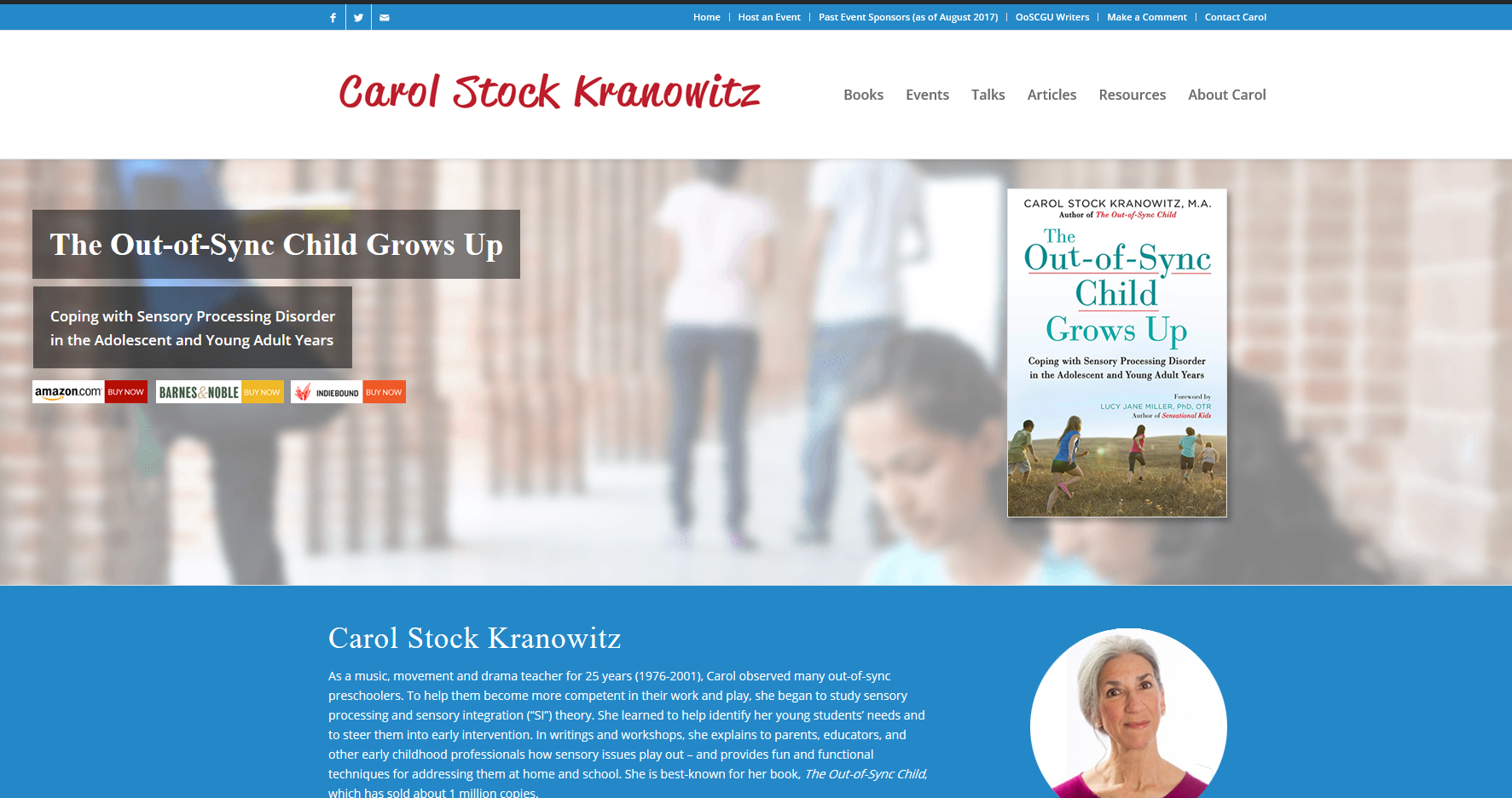 29
STAR Institutehttps://www.spdstar.org/research-library
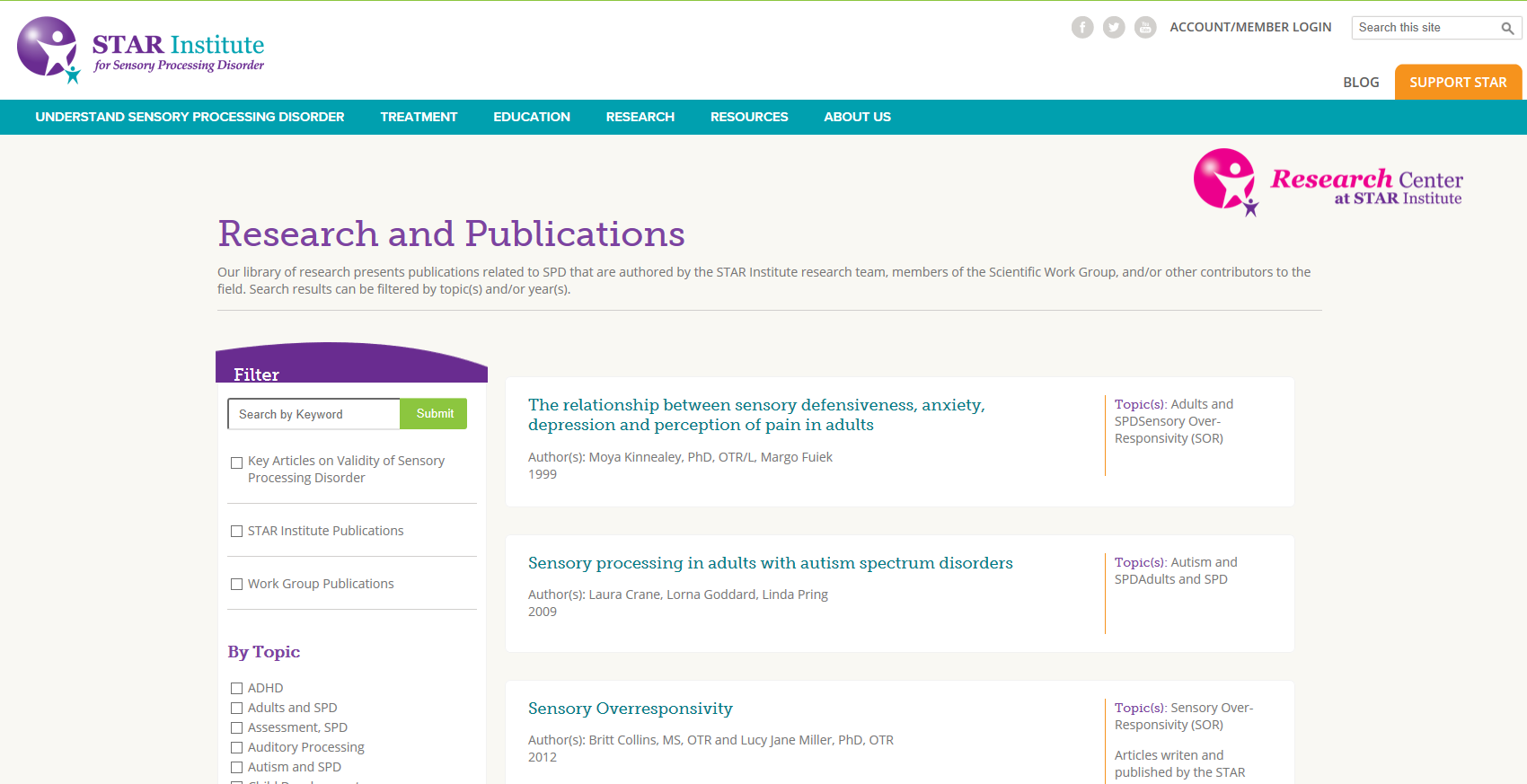 30
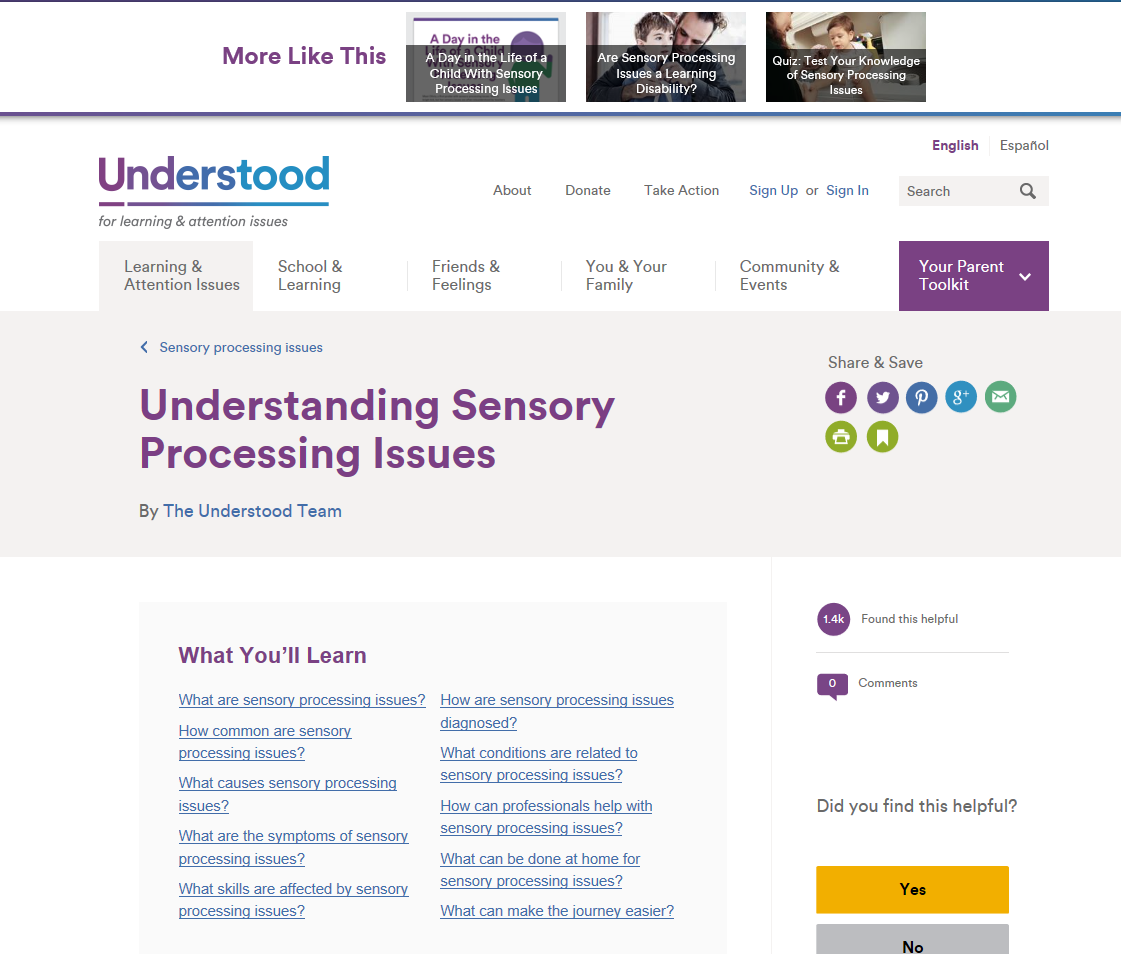 Understood.org
https://www.understood.org/en/learning-attention-issues/child-learning-disabilities/sensory-processing-issues/understanding-sensory-processing-issues
31
Job Corps Disability Website
https://supportservices.jobcorps.gov/disability/Pages/default.aspx
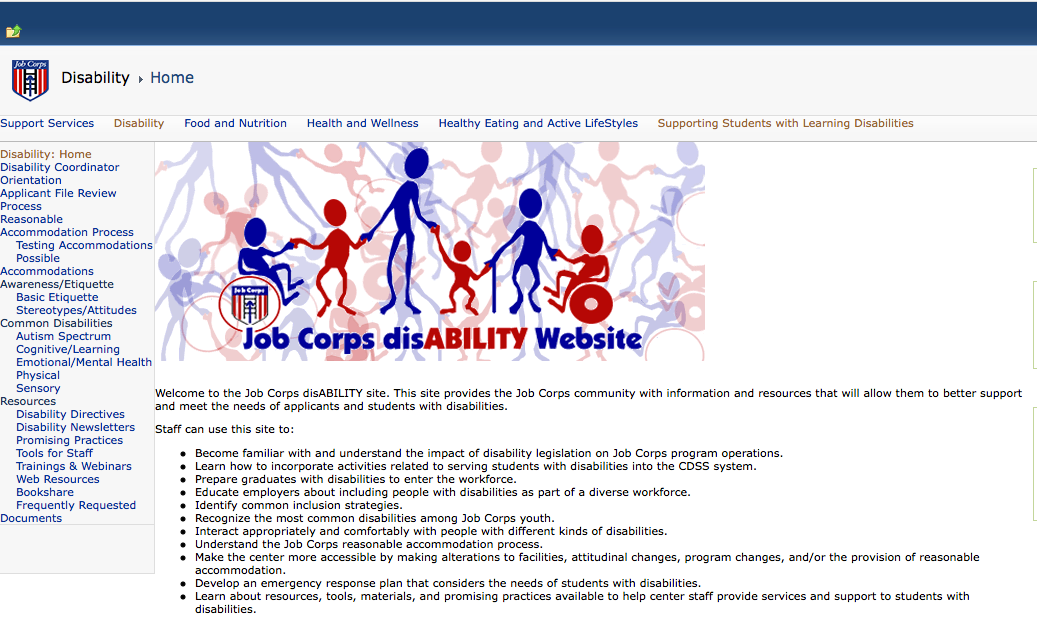 32
Job Accommodation Networkhttp://askjan.org
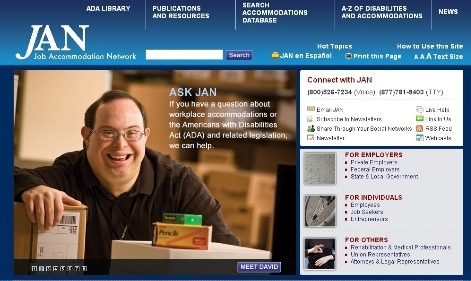 33